Primary 6
Ad Magic
ICT Task – Ad Magic
As part of our ICT work in Primary 6 we had to  think of a product and make a radio advert promoting it.
We hope you enjoy our adverts!
Louisa, Caileigh, Ella-Louise, Daniel and Eanna present “The Unicorn Pencil”
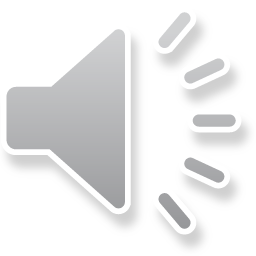 Leah, Niall, Ben and Gabriel  present “The iBox”
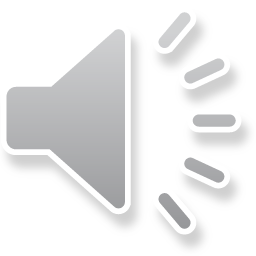 Lara, Rebecca, Jessica and Jamie present the “Self-filling Flavoured Water Bottle”
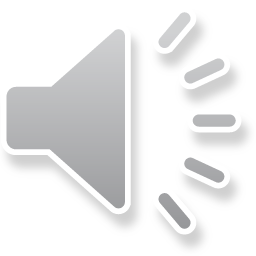 Ryan, Jayne and Sofia present the latest, coolest, must have “School Bag”
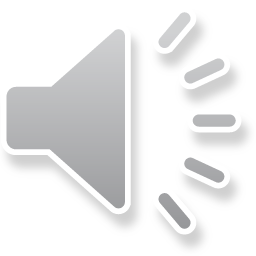 Klara, Marc, Cathal and Lorcan present fantastically priced “Markers”
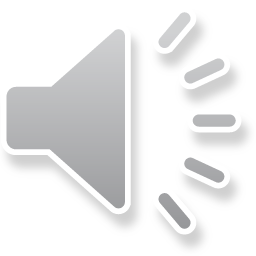